История числа 
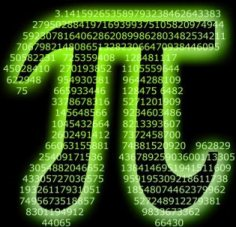 Английский математик Август де Морган назвал как-то "пи" “…загадочным числом 3,14159…, которое лезет в дверь, в окно и через крышу”.
 	Число Пи используется не только в геометрии, математическом анализе или теории вероятности, но и во многих других отраслях науки, говорят, что учёные пытаются расшифровать человеческое ДНК с помощью этого магического числа.
Письменная история числа   начинается с египетского папируса, датируемого примерно 2000 годом до нашей эры, но оно было известно еще древним людям.
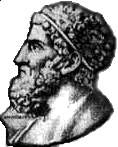 Одним из первых заметил и высчитал такую интересную зависимость между длиной окружности и её диаметром Архимед в III в. до н.э
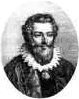 Архимед
В XIIIв высчитал три знака после запятой Леонардо Фибоначчи 
 в XVIв – 9 знаков после запятой - Франсуа Виет
Франсуа Виет
". Сначала, в древних Китае, Египте, Вавилоне и Греции для расчетов использовали дроби, например, 22/7 или 49/16. 
В Средние века и Эпоху Возрождения европейские, индийские и арабские математики уточнили значение "пи" до 40 знаков после десятичной точки
 к началу Эпохи Компьютеров усилиями многих энтузиастов количество знаков было доведено до 500. 
Для практики, в пределах Земли достаточно 11 знаков после точки.
"Обозначение числа  происходит от греческого слова  ("окружность"). 
Впервые это обозначение использовал в 1706 году английский математик У.Джонс.
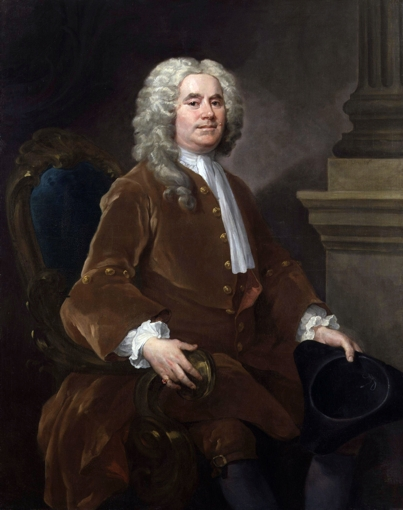 первые 1000 знаков числа
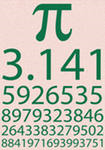 "пи" = 3. 1415926535 8979323846 2643383279 5028841971 6939937510 5820974944 5923078164 0628620899   8628034825 3421170679 8214808651 3282306647 0938446095 5058223172 5359408128 4811174502   8410270193 8521105559 6446229489 5493038196 4428810975 6659334461 2847564823 3786783165 2712019091 4564856692 3460348610 4543266482 1339360726 0249141273 7245870066 0631558817 4881520920 9628292540 9171536436 7892590360 0113305305 4882046652 1384146951 9415116094 3305727036 5759591953 0921861173 8193261179 3105118548 0744623799 6274956735 1885752724 8912279381 8301194912 9833673362 4406566430 8602139494 6395224737 1907021798 6094370277 0539217176 2931767523 8467481846 7669405132 0005681271 4526356082 7785771342 7577896091 7363717872 1468440901 2249534301 4654958537 1050792279 6892589235 4201995611 2129021960 8640344181 5981362977 4771309960 5187072113 4999999837 2978049951 0597317328 1609631859 5024459455 3469083026 4252230825 3344685035 2619311881 7101000313 7838752886 5875332083 8142061717 7669147303 5982534904 2875546873 1159562863 8823537875 9375195778 1857780532 1712268066 1300192787 6611195909 2164201989
А как же запомнить число ?
Ещё есть много разных историй связанных с запоминанием числа Пи. Многие используют разные стишки, вот например: 
Кто и шутя, и скоро пожелаетъ «Пи» узнать число – ужъ знаетъ.Здесь число букв в каждом слове – это следующая цифра числа Пи.Или такое:
Чтобы нам не ошибаться,Надо правильно прочесть:Три, четырнадцать, пятнадцать,Девяносто два и шесть.Ну и дальше надо знать,Если мы вас спросим -Это будет пять, три, пять,Восемь, девять, восемь.
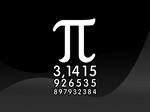 А мировой рекорд по запоминанию числа Пи у китайца Лю Чао, который сумел запомнить 67 890 знаков после запятой без ошибки и воспроизвёл их в течении 24 часов и 4 минут.
 интересно, какой он там стих придумал . Сейчас с помощью компьютера высчитали 5 триллионов цифр после запятой, так что есть куда расти .
Встретить это число можно  и в очень необычных местах:
Христиан Крюзер, давний любитель числа  не только взял это число с собой в полет, но и заставил его совершить прыжок вместе с группой парашютистов.
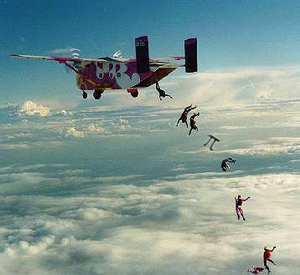 Он же установил памятный знак  на одной из высочайших вершин мира - пике Ленина.
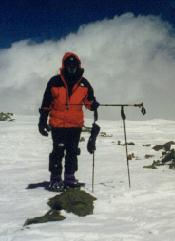 Другой энтузиаст Вернер Лехманн выложил на земле мозаику, цвета плиток в которой соответствуют цифрам числа , и гордо на ней восседает. Вот уж кто прочувствовал цифры пи буквально своими руками.
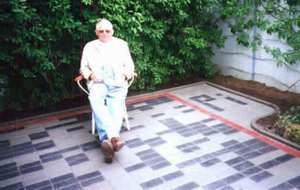 Сама природа постоянно напоминает нам о числе 
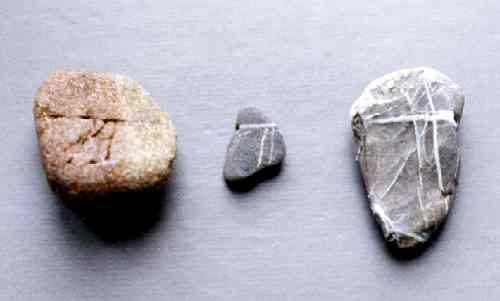 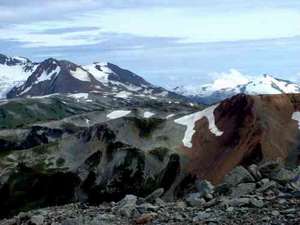 Кстати, число  имеет свой день рождения 14 марта
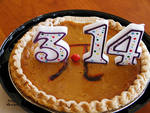 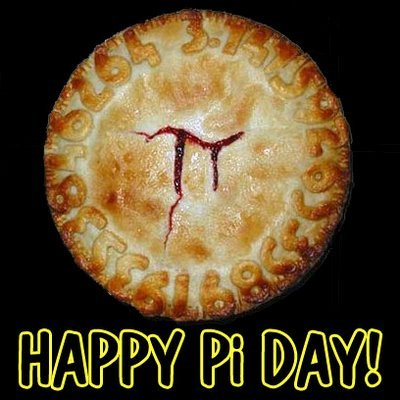 Спасибо за внимание